ELIXIR
Jerry Lanfear, ELIXIR CTO (jerry.lanfear@elixir-europe.org) 
ELIXIR, on experiences in ELIXIR in developing a collaborative infrastructure with
particular focus on governance and sustainability
EBIC2, Copenhagen
July 26th 2018
ELIXIR – the short version
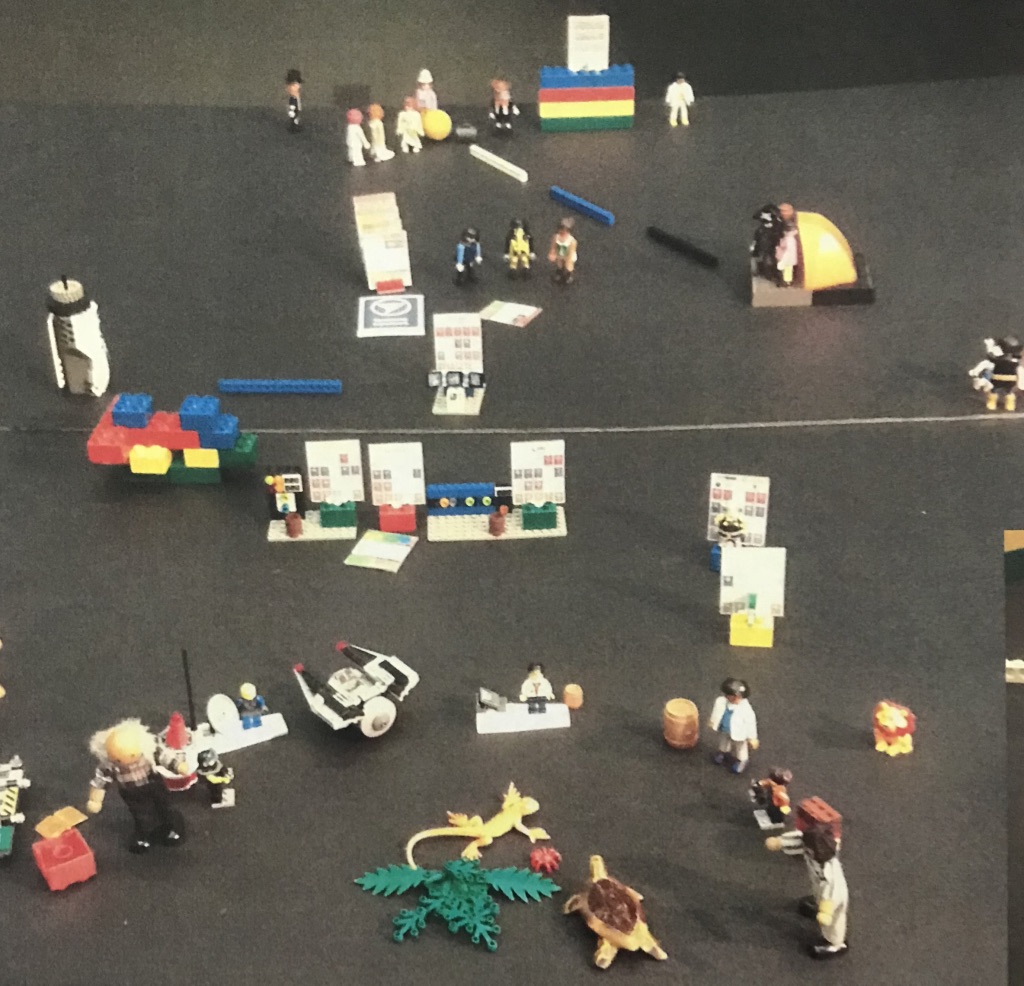 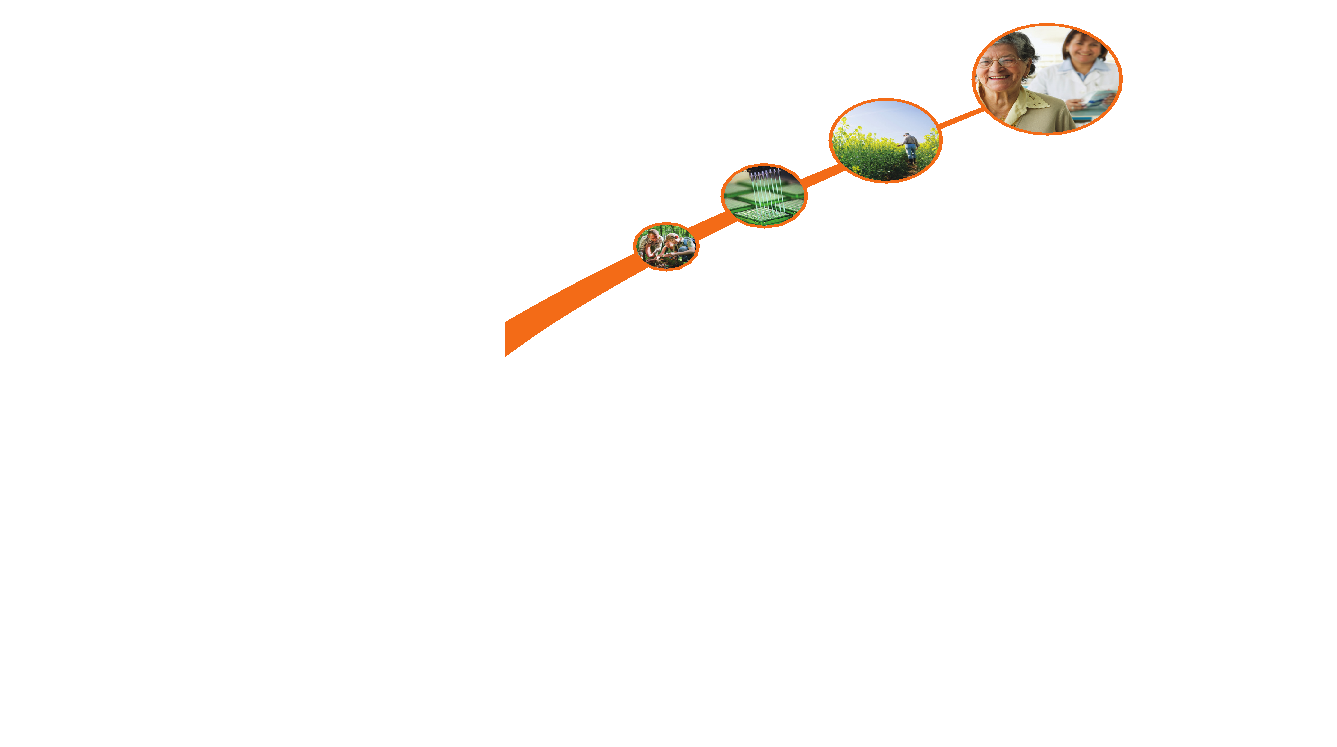 ELIXIR connects national bioinformatics centres and EMBL-EBI into a sustainable  European infrastructure for biological research data
medicine
agriculture
bioindustries
ELIXIR underpins life science research – across academia and industry
3
environment
In 2023: Universal access to a biological data infrastructure that drives  research and the bio-economy
Research -  Healthcare data  interface
Genomics data  linked to  phenotype for  population
Responsible  sharing – GDPR  compliant and  auditable
European Open  Science Cloud:  discoverability,  access, sharing  and analysis
High content  phenotyping at  different time  and spatial scales
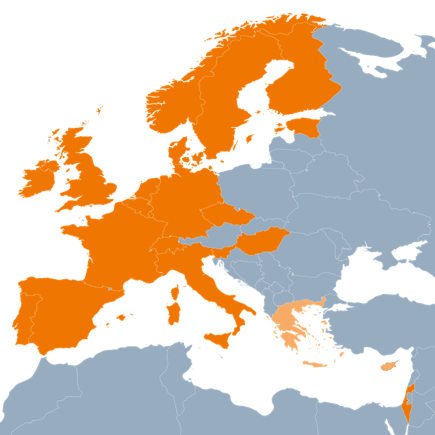 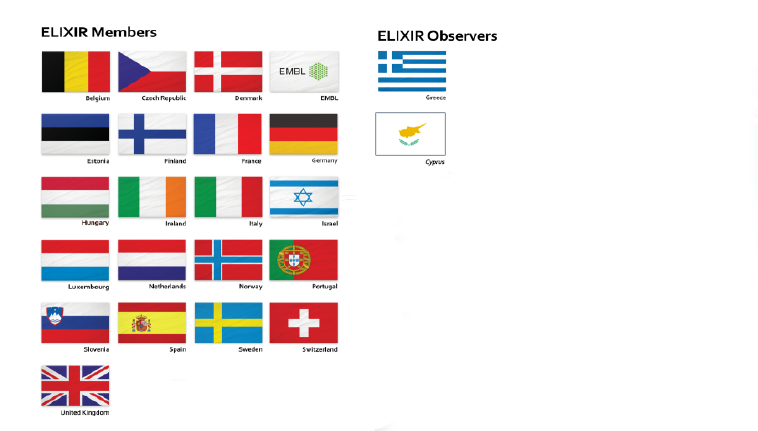 Brief History of ELIXIR – infrastructure development
ELIXIR Launch
6 Members
2017:
21 Members
2015:
15 Members
2014:
12 Members
2016:
20 Members
MoU between prospective member states, interim financing
ESFRI evaluation
AEG evaluation
EXCELERATE 2015-2019
Director recruited
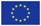 ELIXIR Prep
Scientific Programme 2019-2023
Scientific Programme 2014-2018
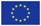 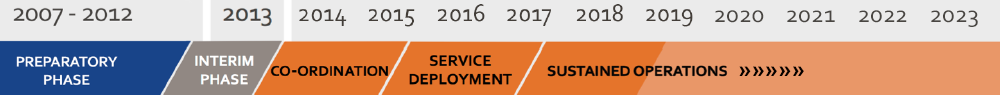 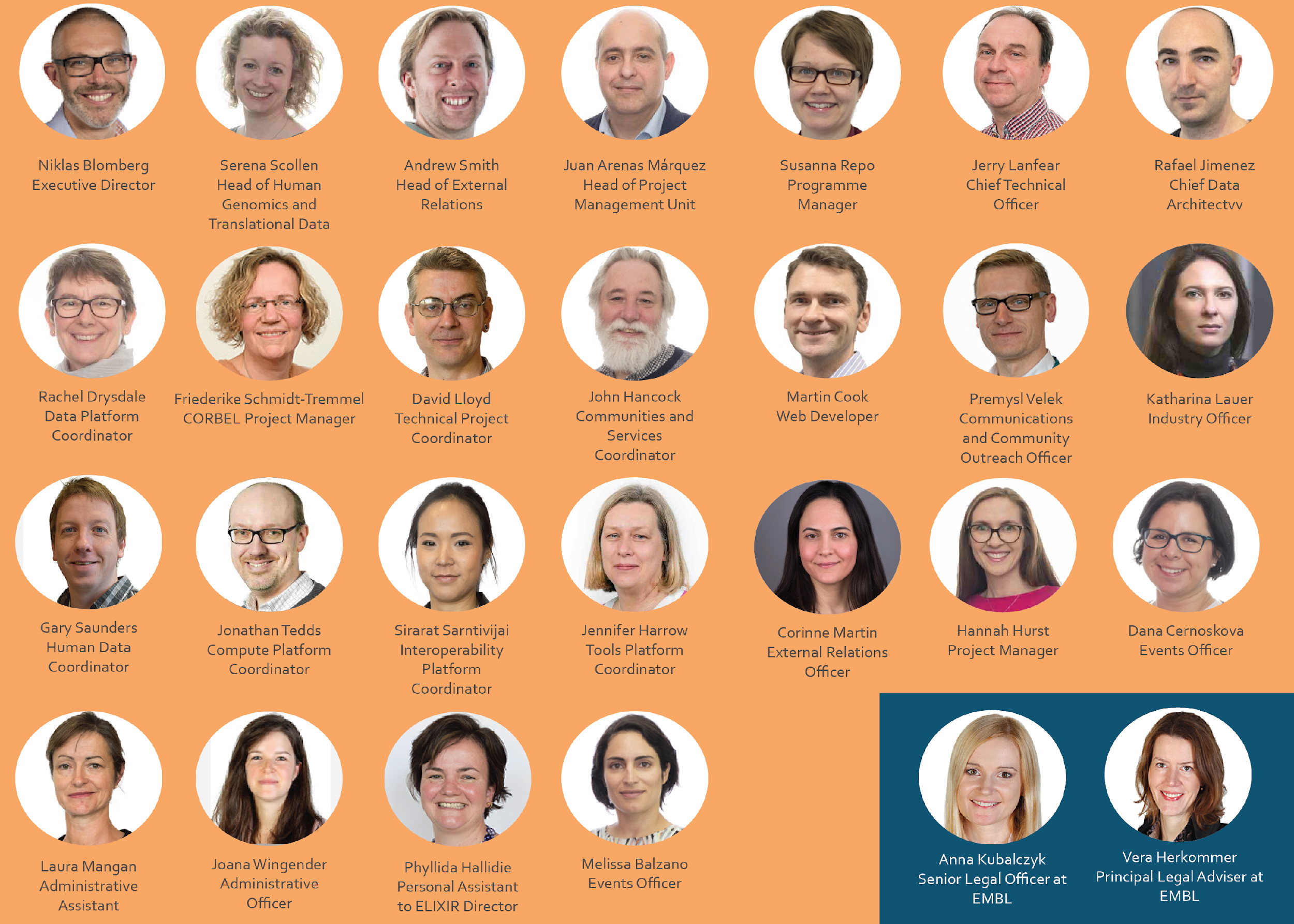 ELIXIR Hub Staff
Governance
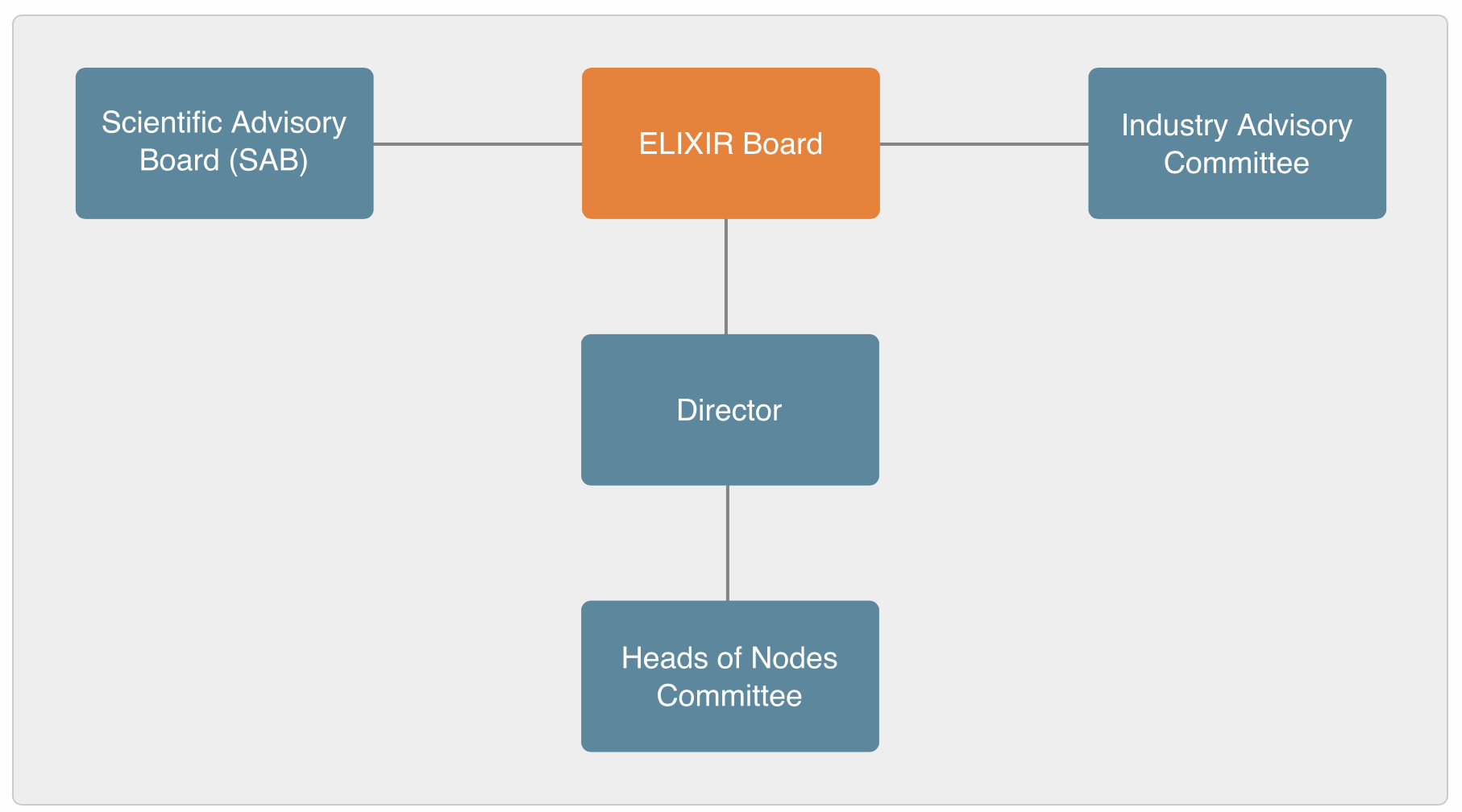 How is ELIXIR constructed to facilitate our mission?
How is ELIXIR constructed to facilitate our mission?
ELIXIR’s Organizational Constructs
*- includes Greece and Cyprus, currently observers
ELIXIR : 5 platforms of shared services led by leading European scientists
Pre-existing Communities - the “Use Cases”
Human Data Communities
New Communities - Technologies and Services
Metabolomics
Proteomics
Galaxy
To monitor and foster  the use of Galaxy in  ELIXIR
Development and  maintenance of  sustainable
proteomics tools and data  resources
To identify and address the  principal challenges within  metabolomics within the  scope and mission of ELIXIR
Agreed September 2017
Nodes
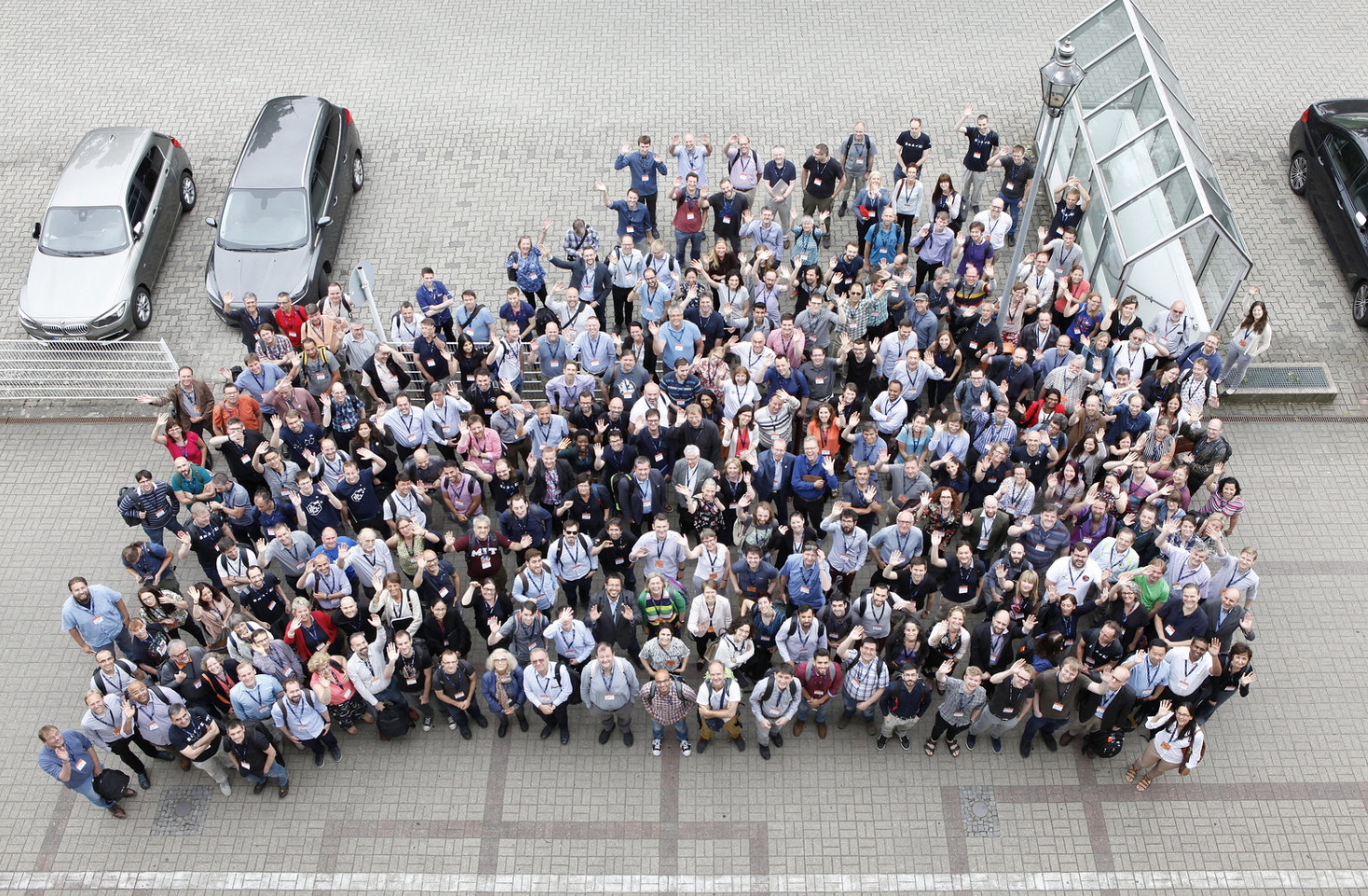 ELIXIR & GA4GH
Driver Projects
GA4GH Workstreams
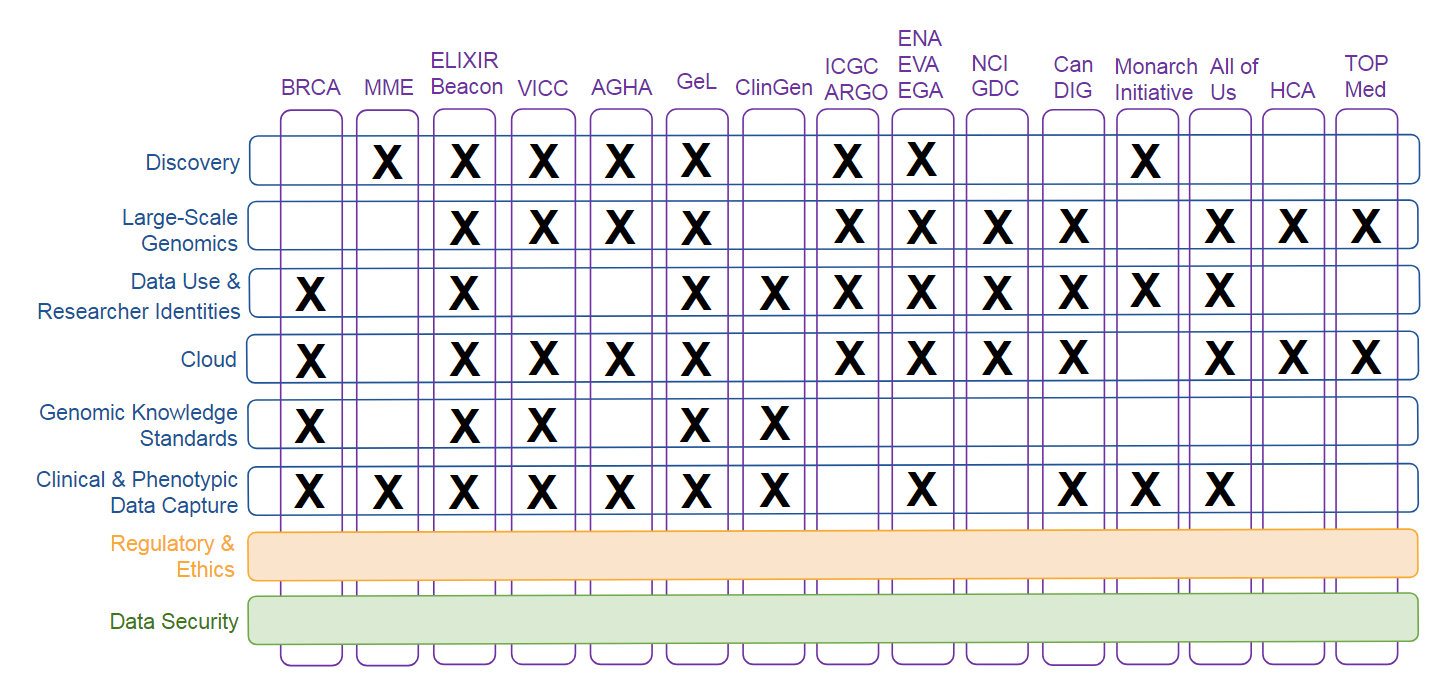 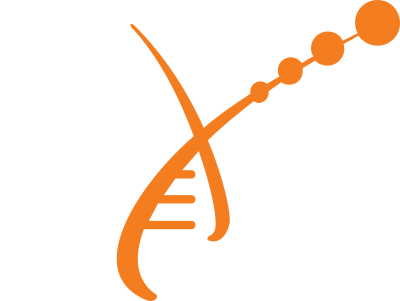 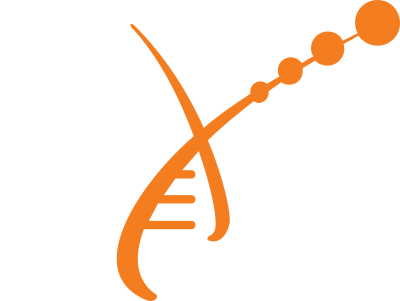 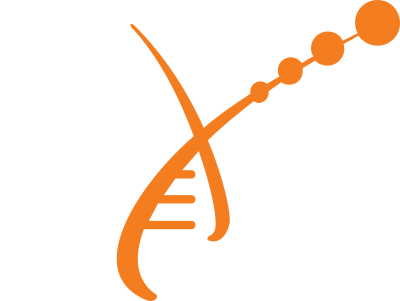 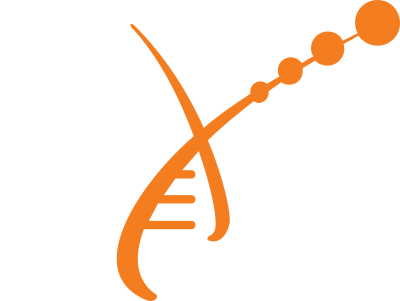 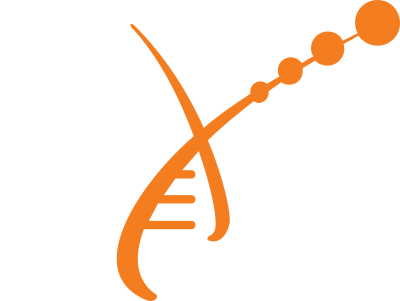 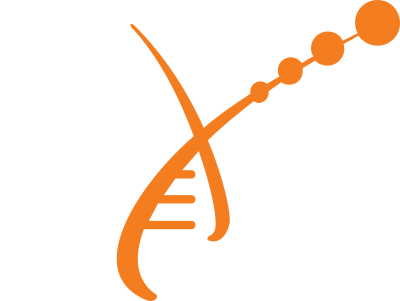 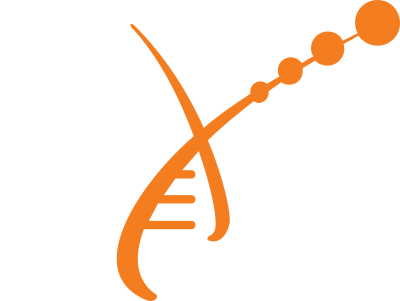 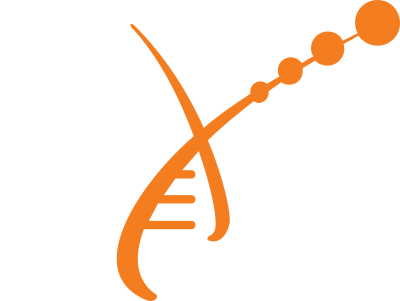 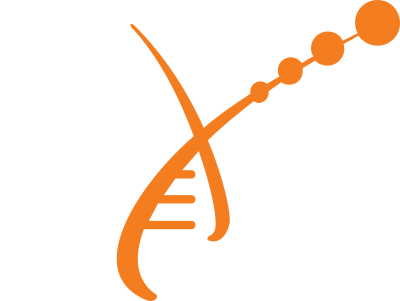 How is ELIXIR constructed to facilitate our mission?
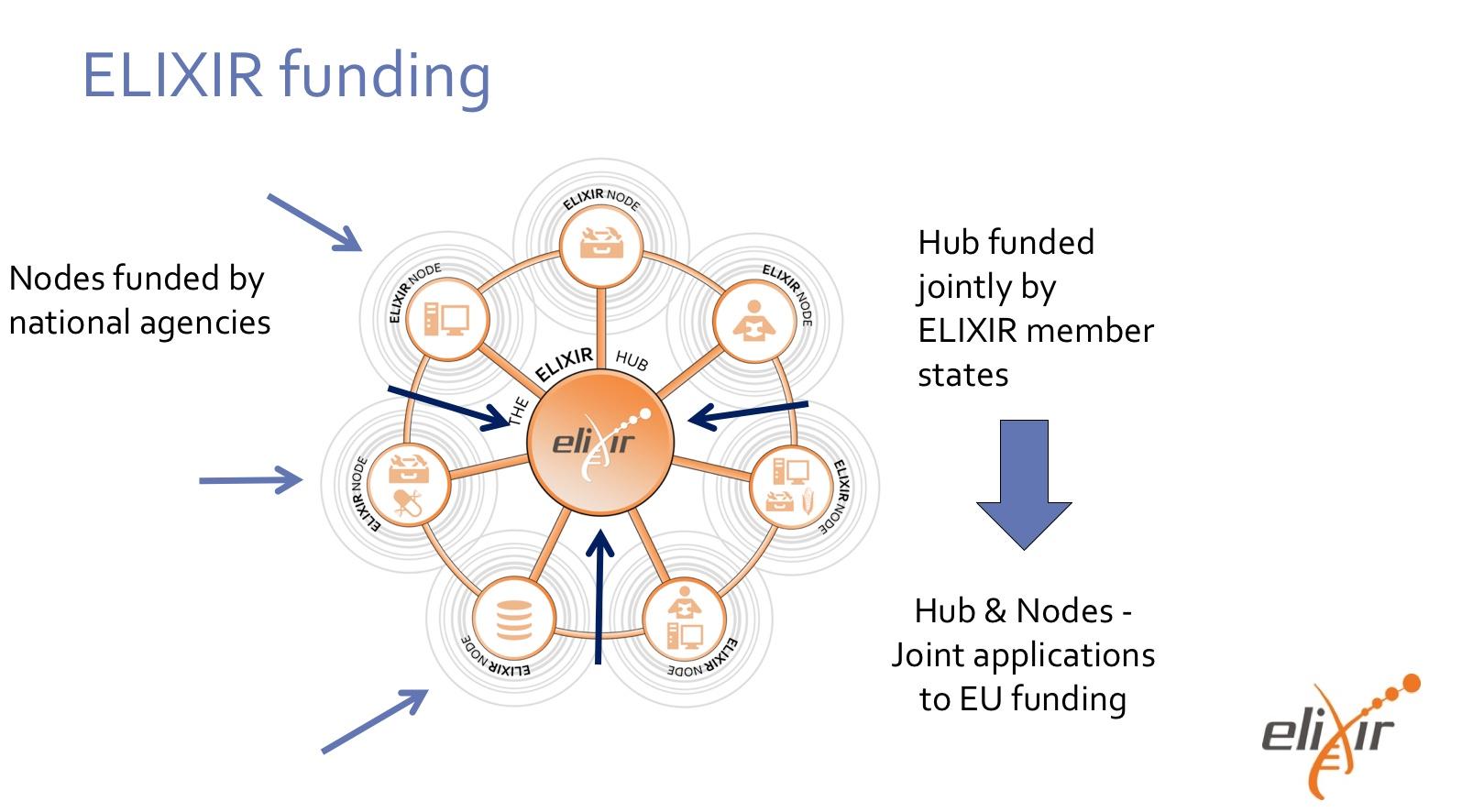 Commissioned 
services
Commissioned 
services
Commissioned 
services
Commissioned Services – selected examples
https://www.elixir-europe.org/about-us/implementation-studies
How is ELIXIR constructed to facilitate our mission?
ELIXIR Services
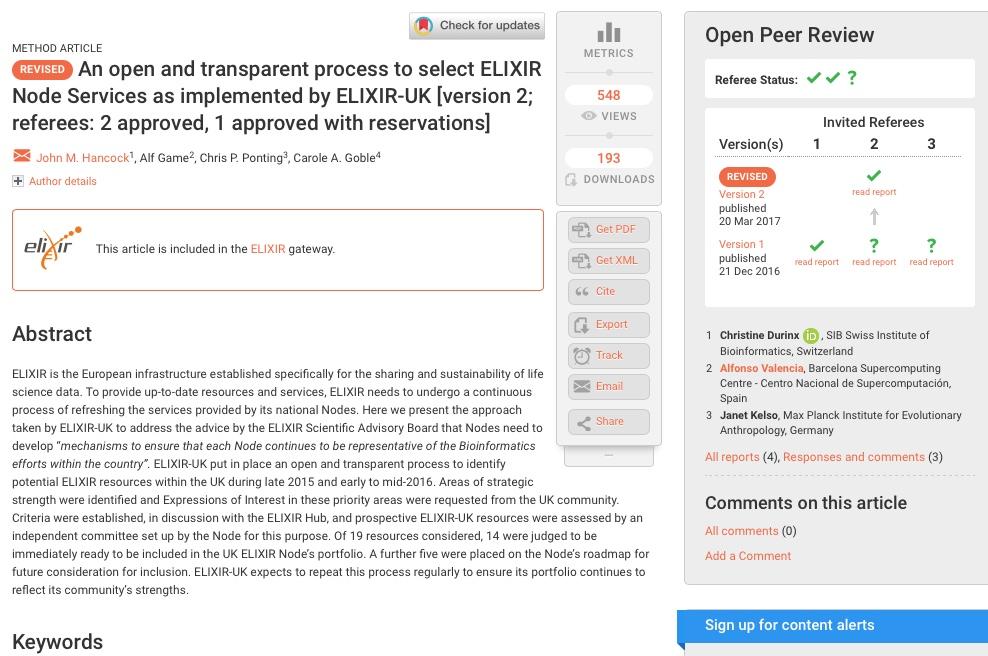 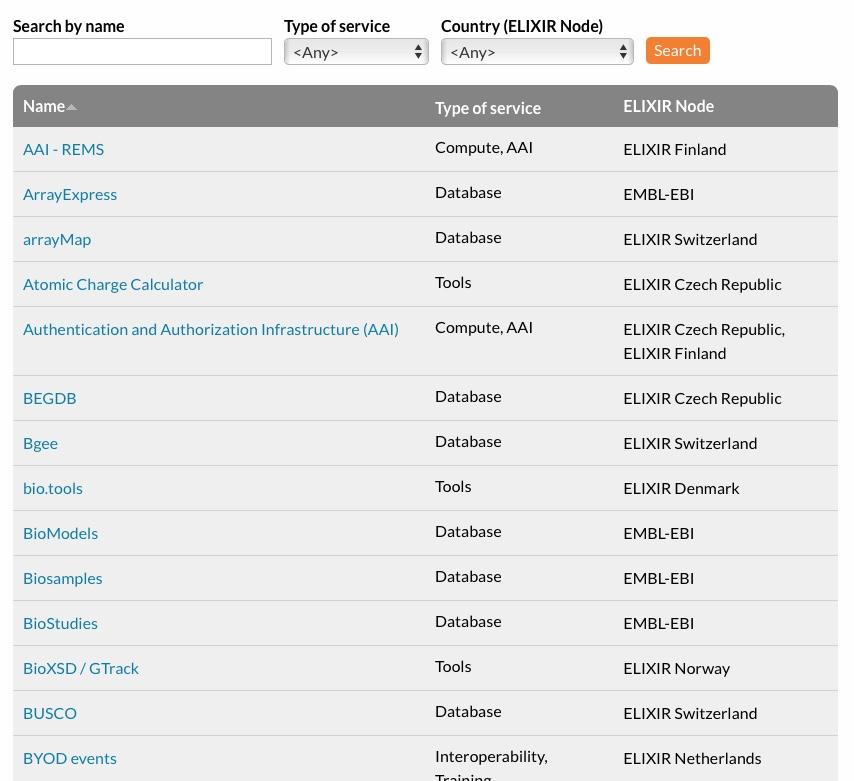 [Speaker Notes: ELIXIR’s services include databases, tools, standards and how to achieve interoperability of standards, training courses, compute resources, data management support and industry cooperation and technology transfer. The list of services is constantly evolving

Data deposition:  ELIXIR Nodes run several data deposition archives where researchers can save their data. Deposition is usually done online and is free as a public resource. The major deposition archives run by ELIXIR Nodes include ENA, EGA, PDBe, EuropePMC

Added-value databases : Added-value databases process, analyse and annotate data (adding comments and other information) from deposition archives and make them accessible to wider scientific community. The added value comes from data processing, additional annotation, or mapping to standardized vocabularies or ontologies (a formal specification of terms and relationships among them). They facilitate the discovery of useful data and the usage of it. Examples of the major knowledge-bases run by ELIXIR Nodes include: UniProt, Ensembl, OrphaNet

Using Compute services, researchers can carry out computationally intensive modeling and simulation studies and make the most of the big data revolution in the life science. Several ELIXIR Nodes offer Cloud computing services, which enable researchers use compute resources on-demand, without the need to manage their own hardware or datacenter in-house. Services currently available: 

Computerome (ELIXIR Denmark, 
ePouta, cPouta (ELIXIR Finland)
Embassy cloud (EMBL-BLI)

Training: ELIXIR Training trains European developers, trainers and researchers within ELIXIR communities. The developers are trained to get a better performance and use relevant methodologies to implement software. Trainers are trained to deliver courses to use ELIXIR services. Researchers are trained to effectively use the tools and services offered by ELIXIR. ELIXIR training portal TeSS collects training related materials - users can browse, discover and organise life science training resources aggregated automatically from ELIXIR Nodes and 3rd party providers. 

Data management: Several ELIXIR Nodes offer practical help to research teams in developing and implementing their data management plans. The support ranges from practical help to research project in drafting their data management plans to services 

Industry: ELIXIR's Innovation and SME programme is a series of specialised events that bring together operators of ELIXIR services with industry and SME representatives, who have the opportunity to learn how to effectively use the bioinformatics tools and services offered by ELIXIR.
 
Tools:]
Core Data Resources – a data infrastructure
Scientific focus and quality of science 
Curation level, benchmarking
Community served by the resource
Web statistics
Quality of service 
Uptime, user support and training
Legal and funding infrastructure
Institutional support, use policy
Impact and translational stories 
Foundational role
Legal &
funding infrastructure
Scientific focus
Scientific impact
Community
Quality
Impact
Indicators (Mandatory and optional)
Durinx C, McEntyre J, Appel R et al. Identifying ELIXIR Core Data Resources F1000Research 2016, 5(ELIXIR):2422
[Speaker Notes: e.g. Mandatory
IP addresses 
Website page views
Mentions of Accession Numbers, Resources Names, Citation of Key papers in the literature (Europe PMC)
Open data statement (?)
e.g. Optional
Submission rates 
Curational effort
FTP downloads
International Coordination]
ELIXIR Core Data Resources
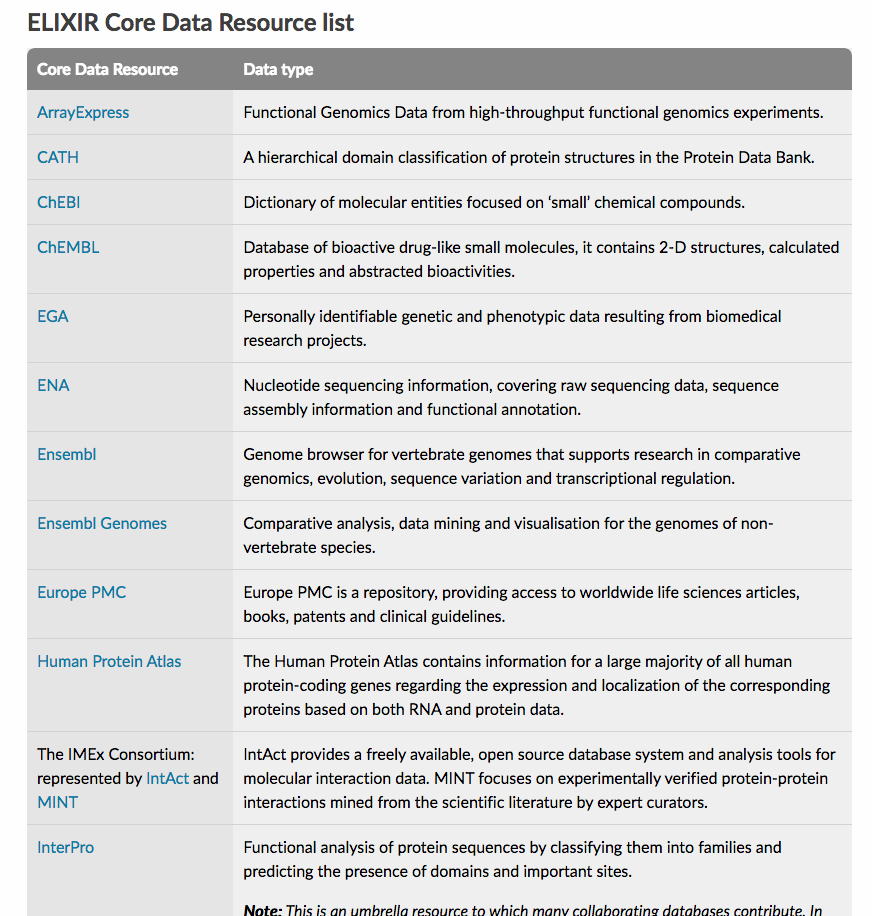 Set of European data resources of fundamental importance to the wider life-science community and the long-term preservation of biological data.
Agreed collectively by 21 Heads of Nodes
International collaborative effort
https://elixir-europe.org/platforms/data/core-data-resources
Durinx C, McEntyre J, Appel R et al. Identifying ELIXIR Core Data Resources F1000Research 2016, 5(ELIXIR):2422
“Whenever possible, biological research data should be submitted to the recommended community deposition databases"
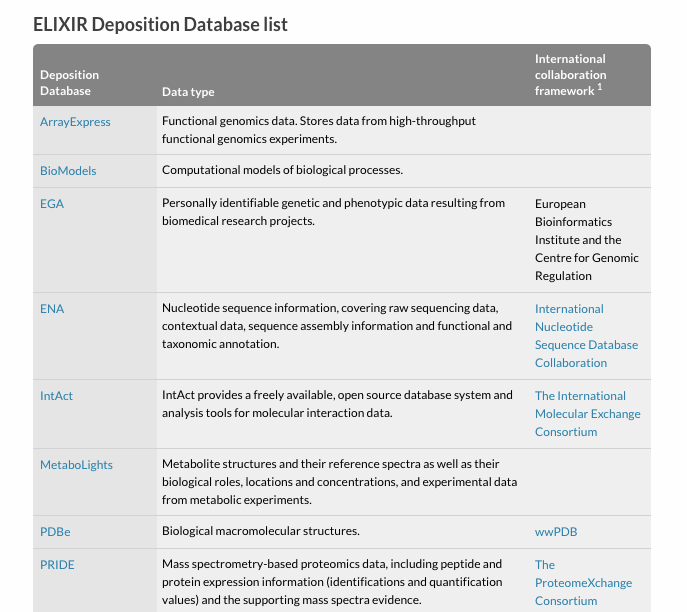 The ELIXIR Deposition Databases meet the technical quality and governance criteria expected of ELIXIR Core Data Resources
 Agreed collectively by 21 Heads of Nodes
International collaborative effort
https://elixir-europe.org/platforms/data/elixir-deposition-databases
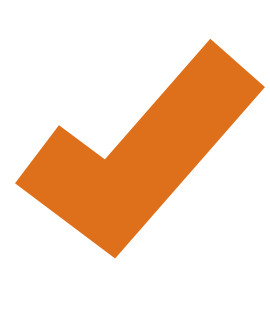 ELIXIR Interoperability Service Framework
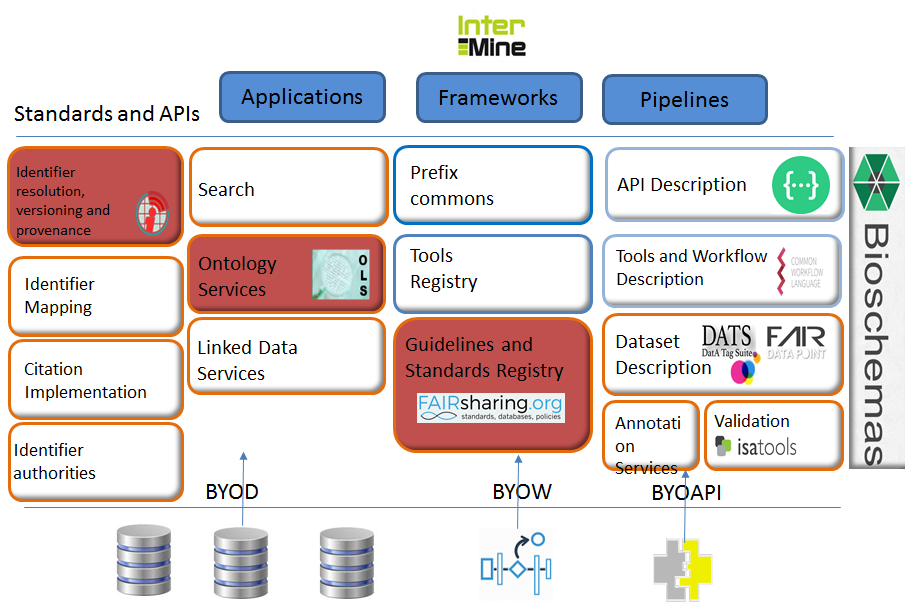 Compute: ELIXIR Authorisation and Authentication Infrastructure
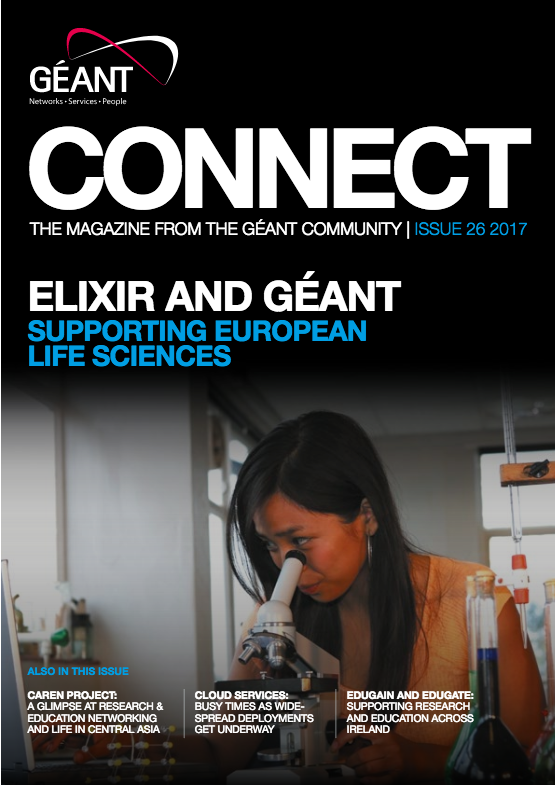 Enables life science researchers to use their institutional IDs to access services and data:
Reduced bureaucracy and costs
Improved vetting: federated identities provide greater confidence to the service and data providers
Regular updates: as researchers join  leave institutions, their affiliation information is maintained regularly
Improved access to usage metrics: consistent use of accounts allows service providers to better analyse the use of their services 
Applicable to other research infrastructures (CORBEL)
ELIXIR TeSS Portal (Training eSupport System)
Platform to disseminate, discover & package training resources, training materials and events – led by ELIXIR UK
Aggregating information from ELIXIR nodes and various 3rd-party content providers
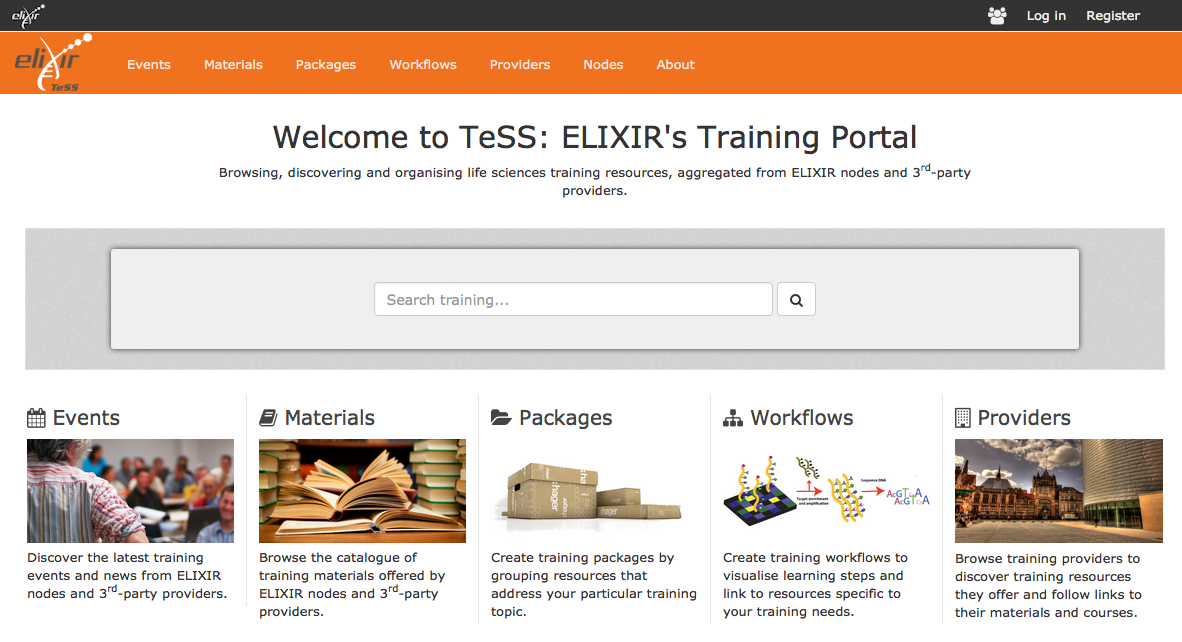 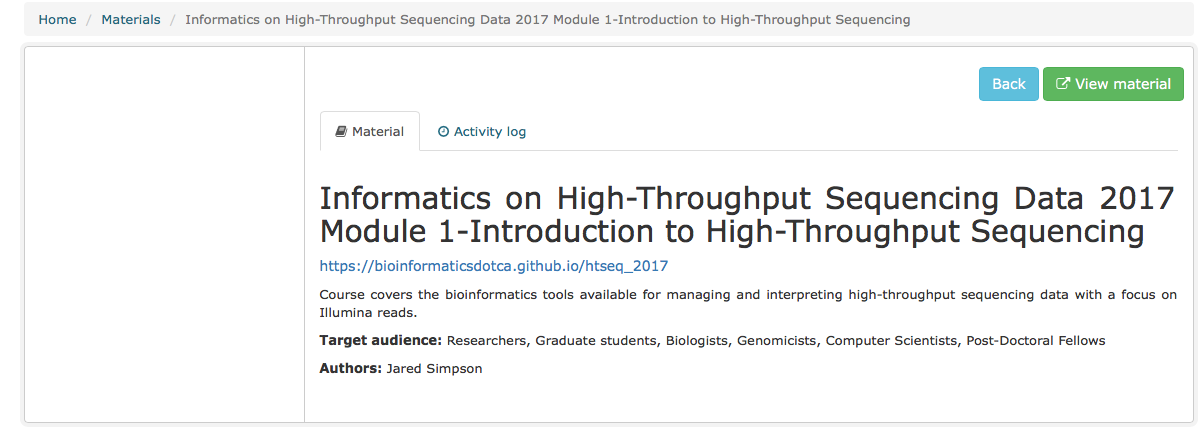 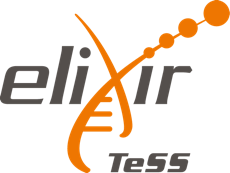 http://tess.elixir-uk.org
Working with Agricultural and Plant research communities to  drive data exchange and genome-wide analysis of crop plants
Population growth and climate change: major  challenges to food security
ELIXIR Mission: facilitate genotype-phenotype  analyses for crop and tree species
Develop standards for representation of genotypic and  phenotypic data
Make data discoverable and interoperable through  common APIs
Annotate and submit key exemplar datasets to relevant  public archives
Develop reusable modules for visualisations
Disseminate best practices and tools to national projects
https://brapi.org/partners.php
Federation of human genome data: localEGA
Many national datasets from human
research participants needs to be stored  locally


ELIXIR-EXCELERATE developing  “localEGA” – shared metadata (FAIR)
and local data store (secure)

Linking local EGA to national clouds –  and international access (ELIXIR-AAI)
Distributed computation and  reproducible science: tools, workflows
and containers
Key collaborations